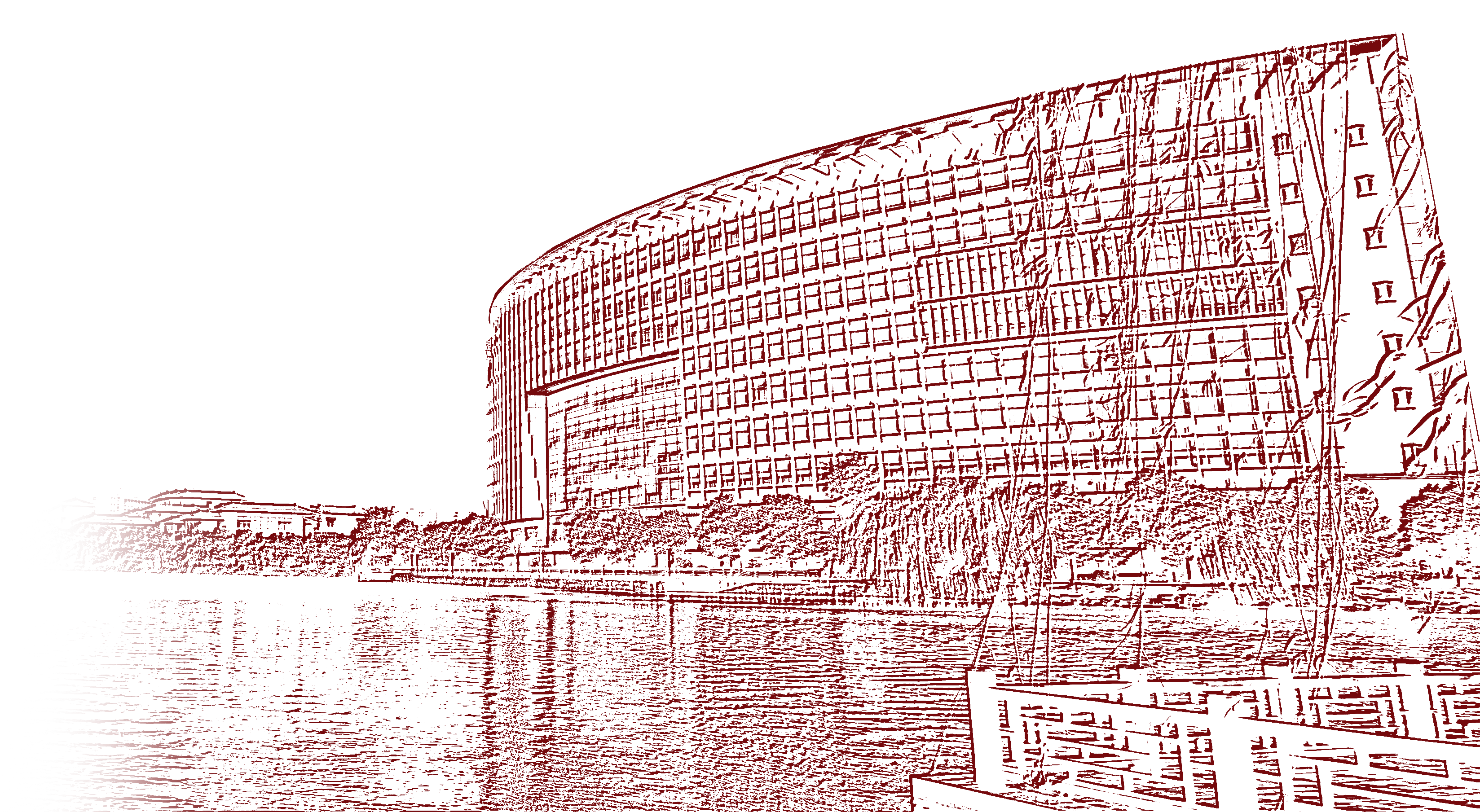 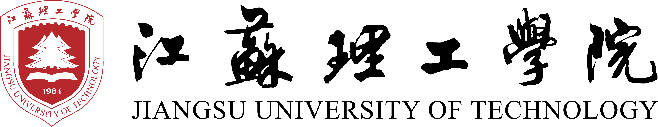 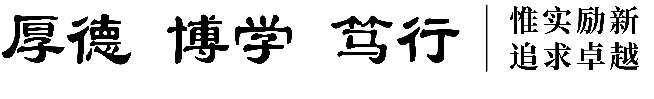 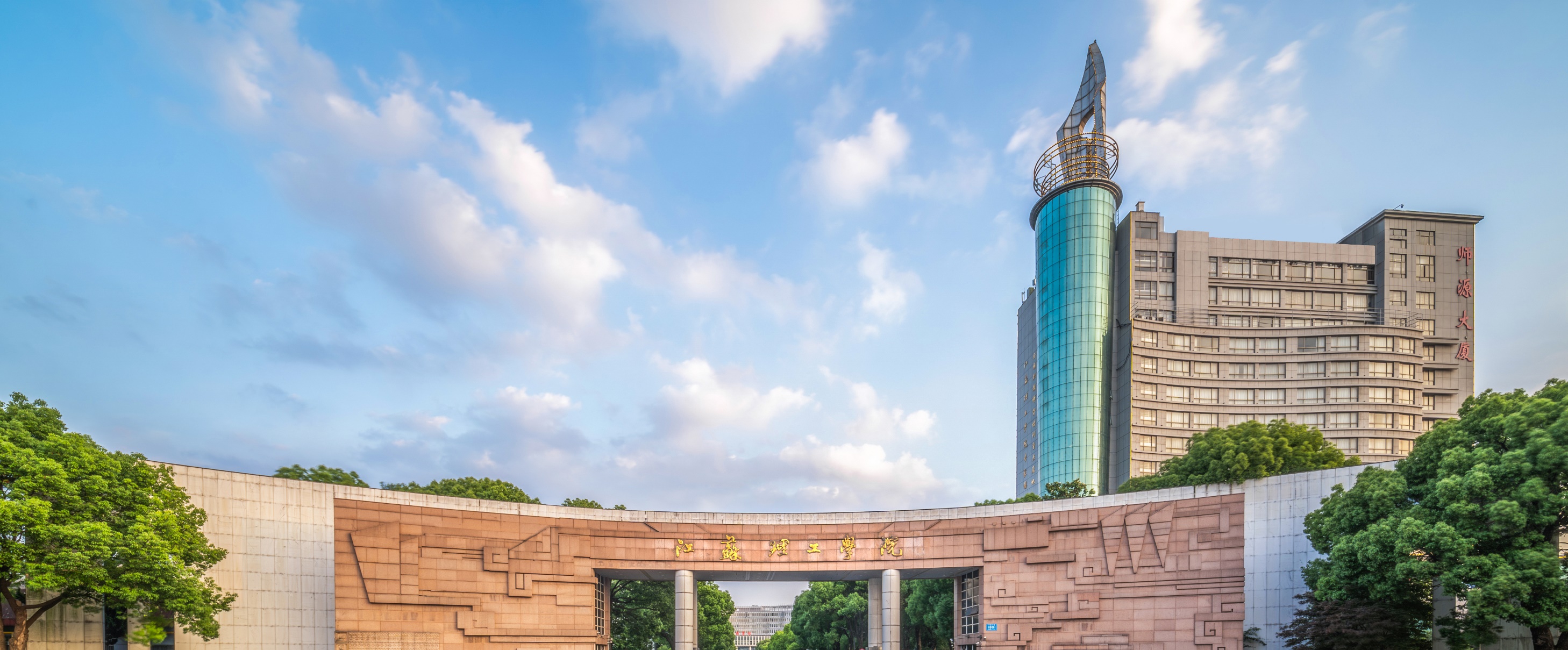 江苏理工学院PPT模板
添加副标题文字说明
xxxxxx
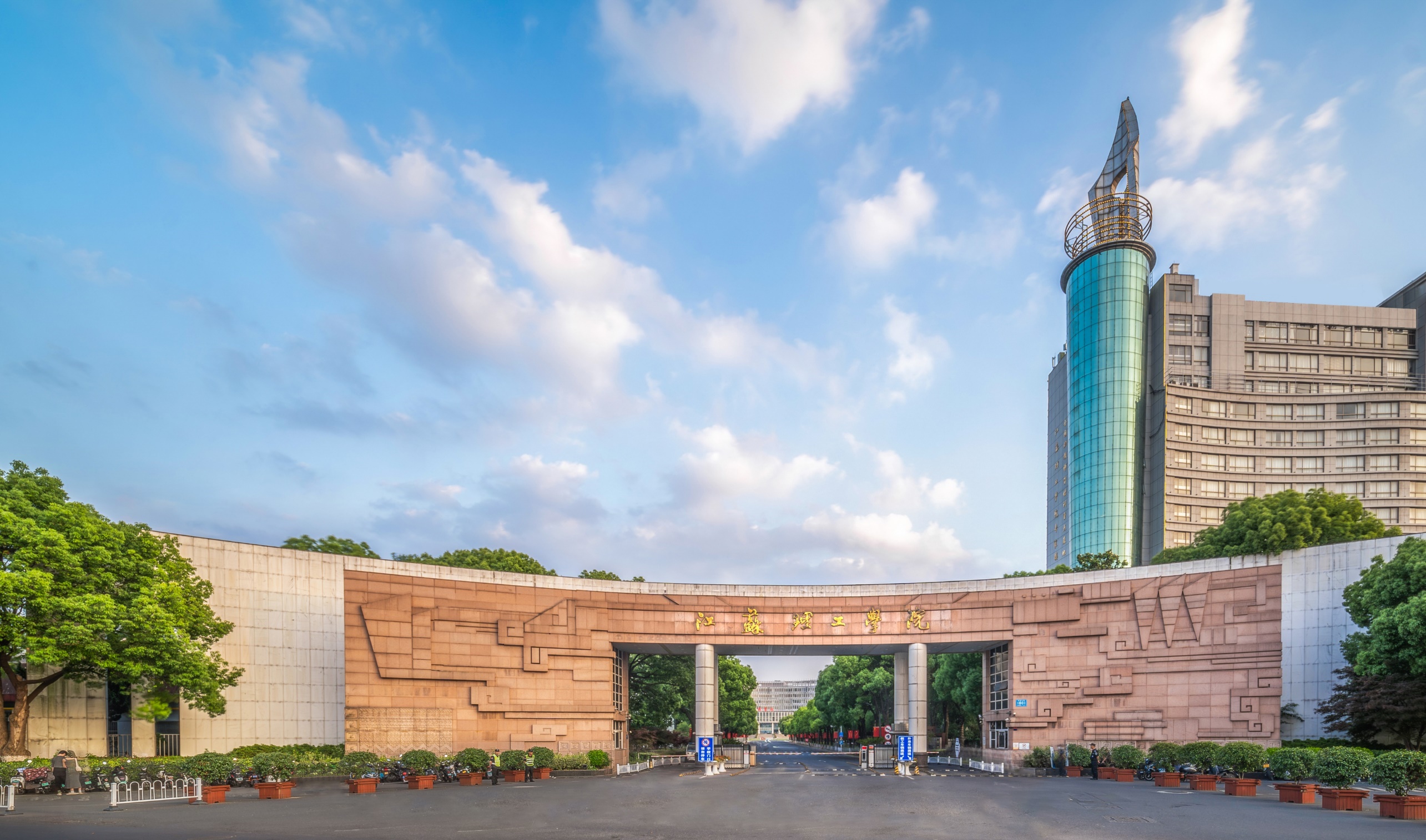 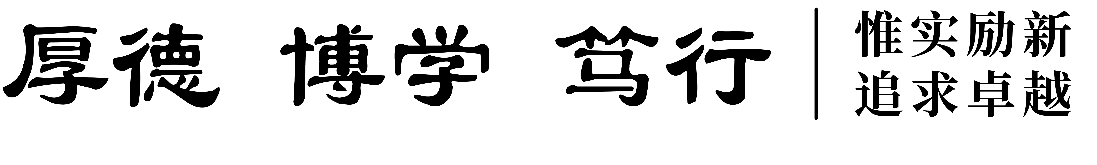 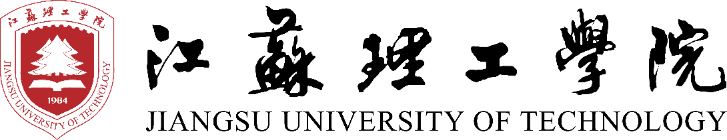 江苏理工学院PPT模板
单击此处输入你的正文
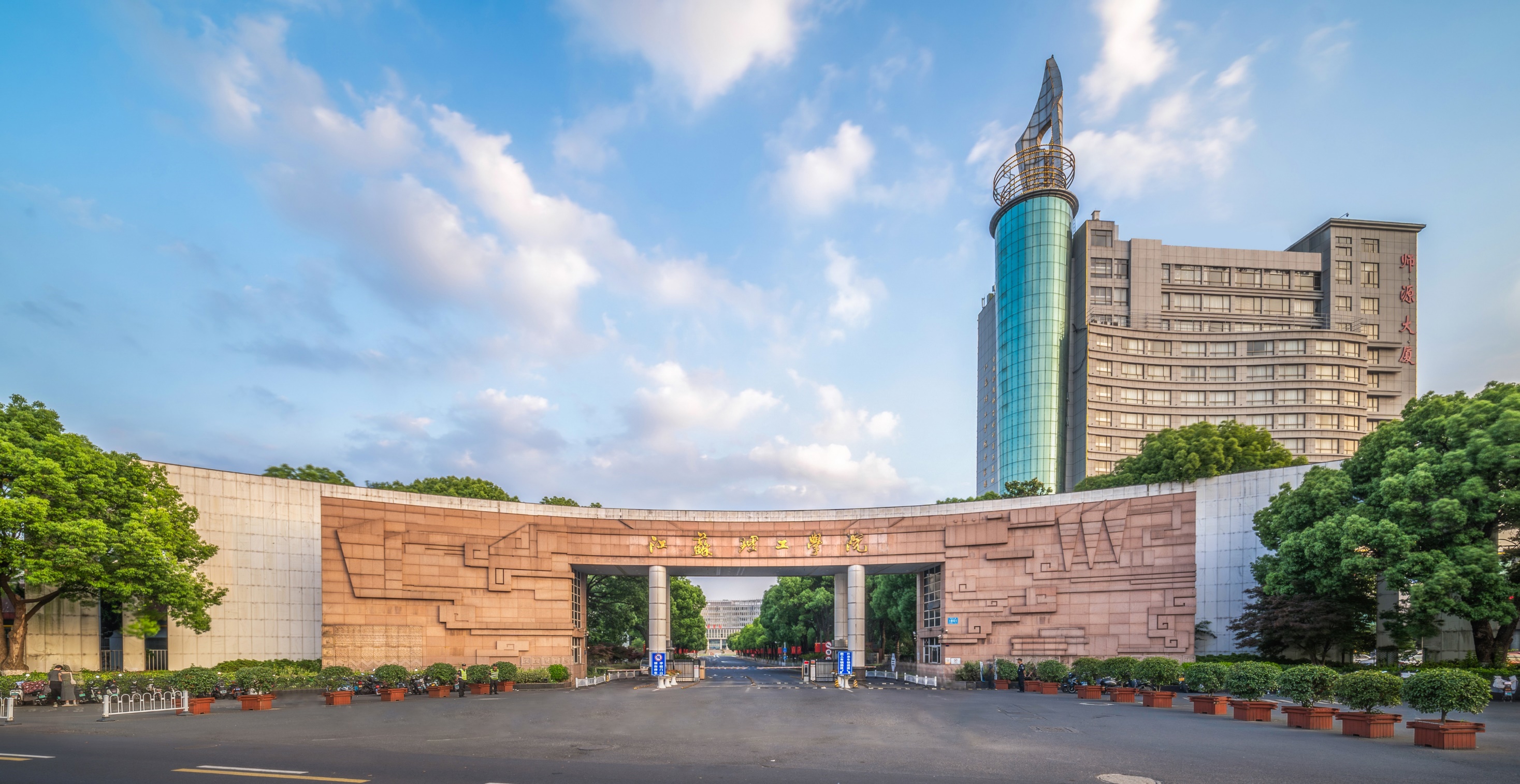 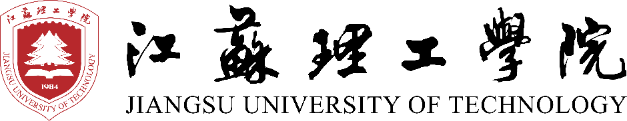 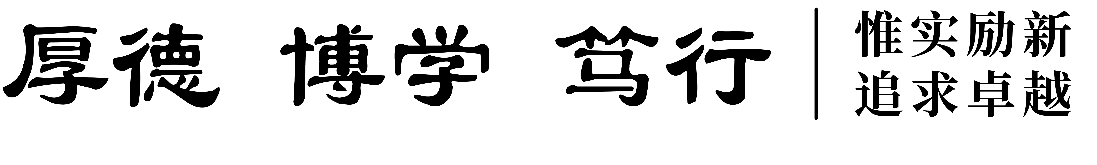 江苏理工学院PPT模板
单击此处输入你的正文
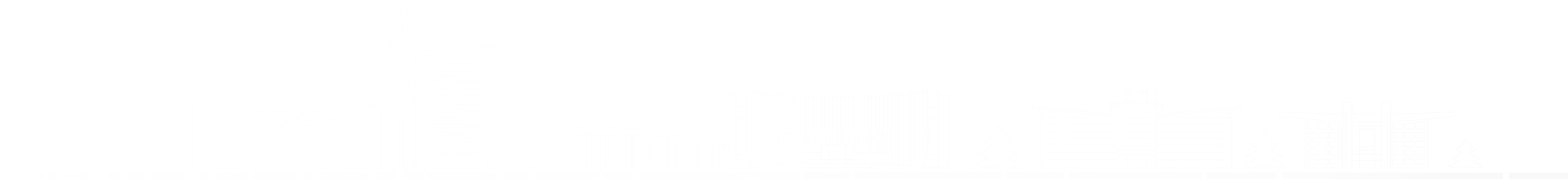 输入标题
02
03
05
输入标题
Contents
目录
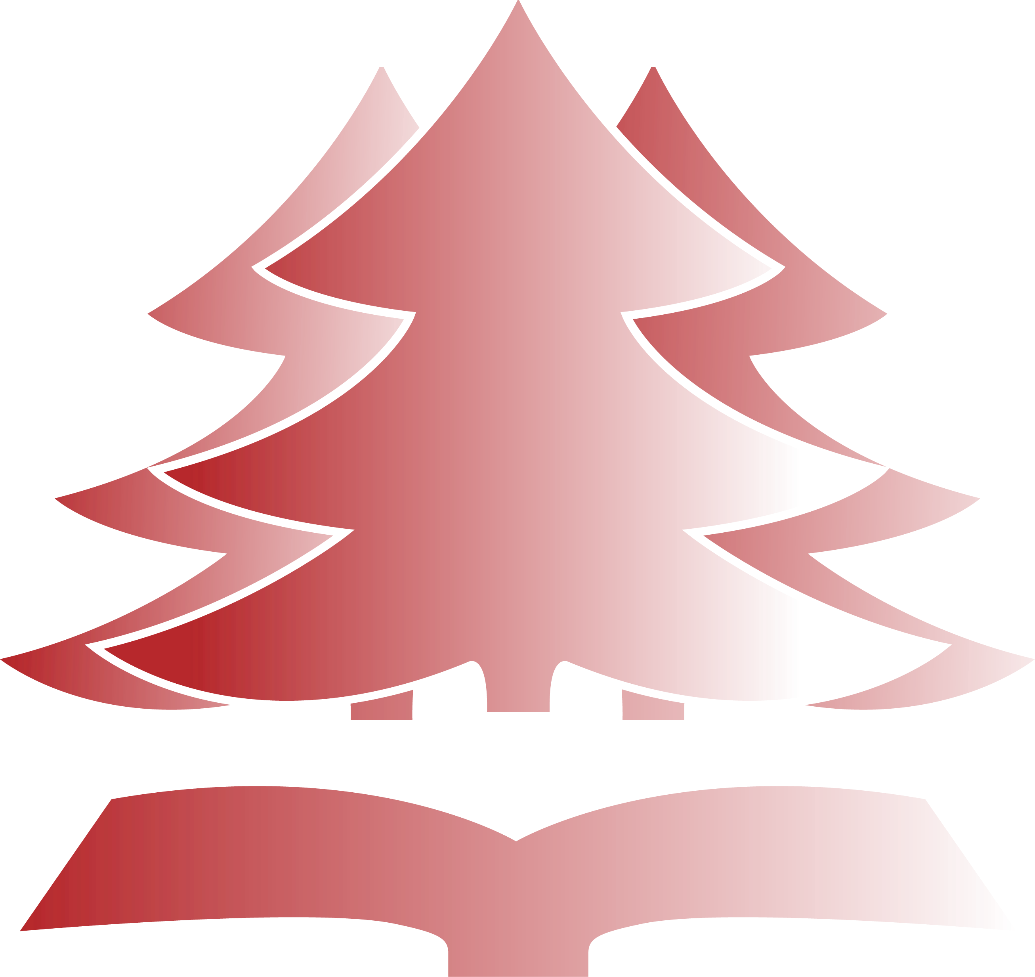 输入标题
输入标题
01
04
输入标题
Contents
目录
01
输入目录标题
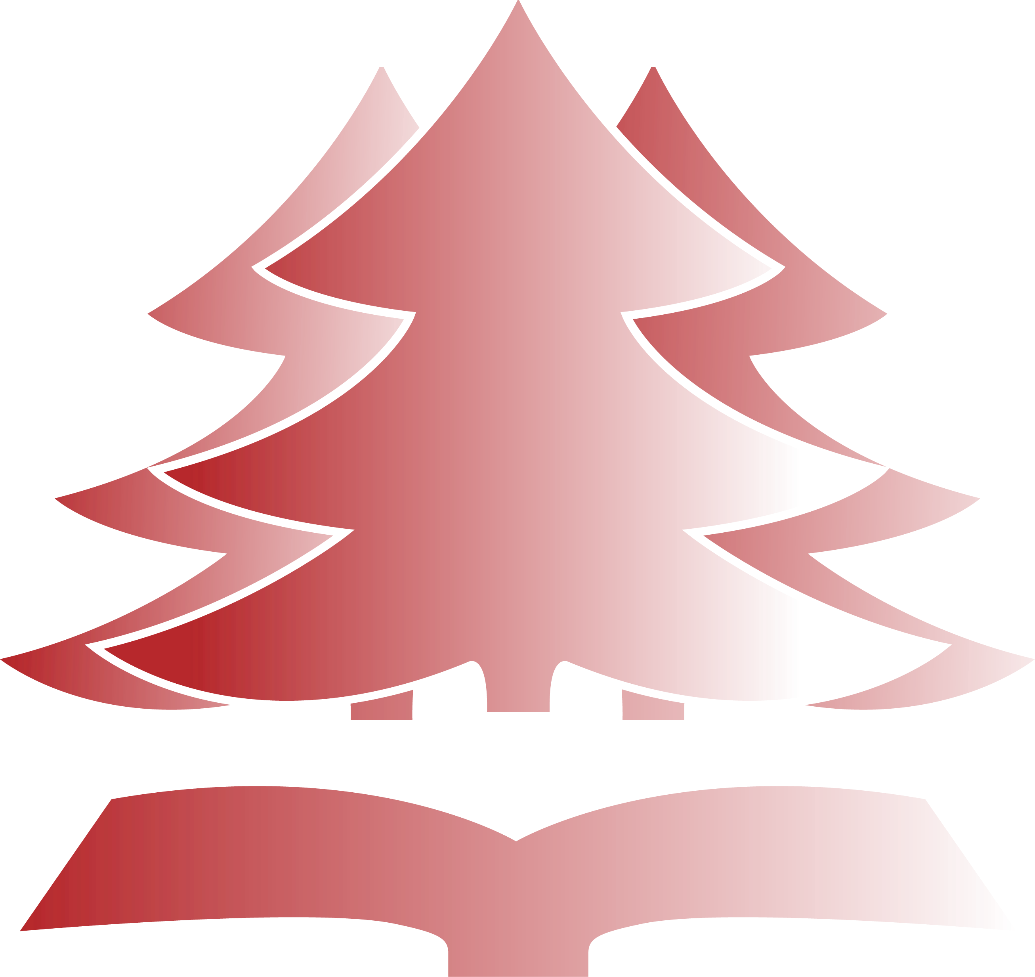 02
输入目录标题
03
输入目录标题
04
输入目录标题
05
输入目录标题
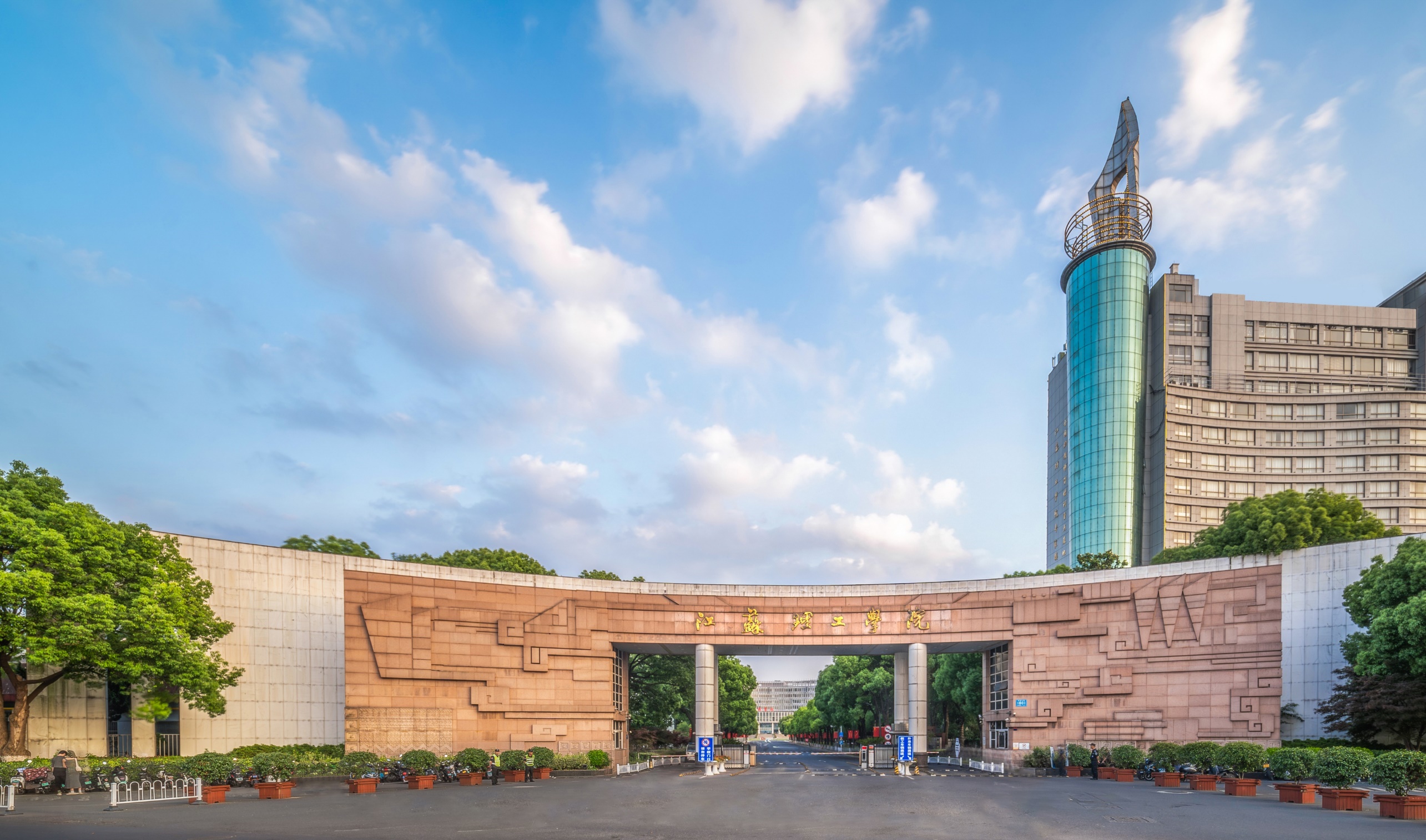 part one
输入标题
SHURUBIAOTI
单击此处输入你的正文，文字是您思想的提炼，为了最终演示发布的良好效果
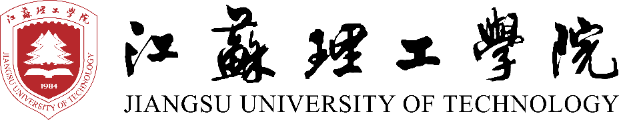 01
厚德
输入标题
在这里输入相关介绍，尽量简洁概况.
01. 输入标题
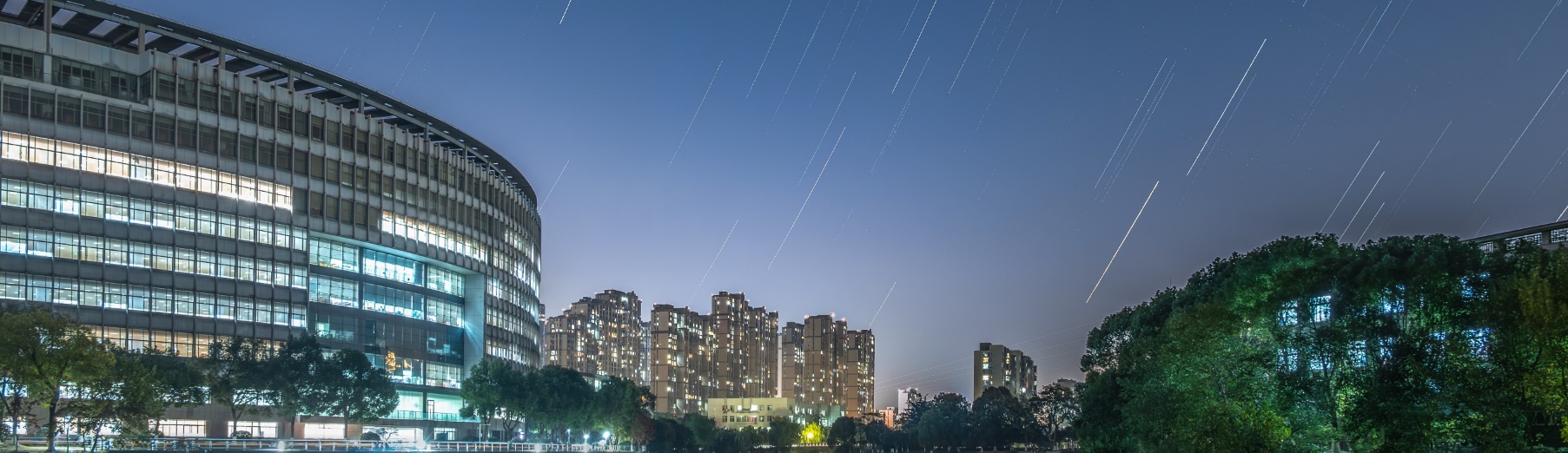 01
Project introduction
输入标题
输入标题
单击此处输入您的正文，文字是您思想的提炼，为了最终演示发布的良好效果，请尽量言简意赅的阐述观点
单击此处输入您的正文，文字是您思想的提炼，为了最终演示发布的良好效果，请尽量言简意赅的阐述观点
01. 输入标题
输入标题
输入新的文本就可以替换更改，文本格式不会改变
01
02
输入标题
输入标题
输入标题
输入标题
单击此处输入您的正文，文字是您思想的提炼，为了最终演示发布的良好效果，请尽量言简意赅的阐述观点
单击此处输入您的正文，文字是您思想的提炼，为了最终演示发布的良好效果，请尽量言简意赅的阐述观点
01. 输入标题
输入标题
此处添加详细文本描述，建议与标题相关并符合整体语言风格，语言描述尽量简洁生动
01
02
03
输入标题
输入标题
输入标题
此处添加详细文本描述，建议与标题相关并符合整体语言风格
此处添加详细文本描述，建议与标题相关并符合整体语言风格
此处添加详细文本描述，建议与标题相关并符合整体语言风格
输入标题
直接在此输入文本内容，直接全选文本
01. 输入标题
01
02
03
04
输入标题
输入标题
输入标题
直接在此输入文本内容，直接全选文本
直接在此输入文本内容，直接全选文本
直接在此输入文本内容，直接全选文本
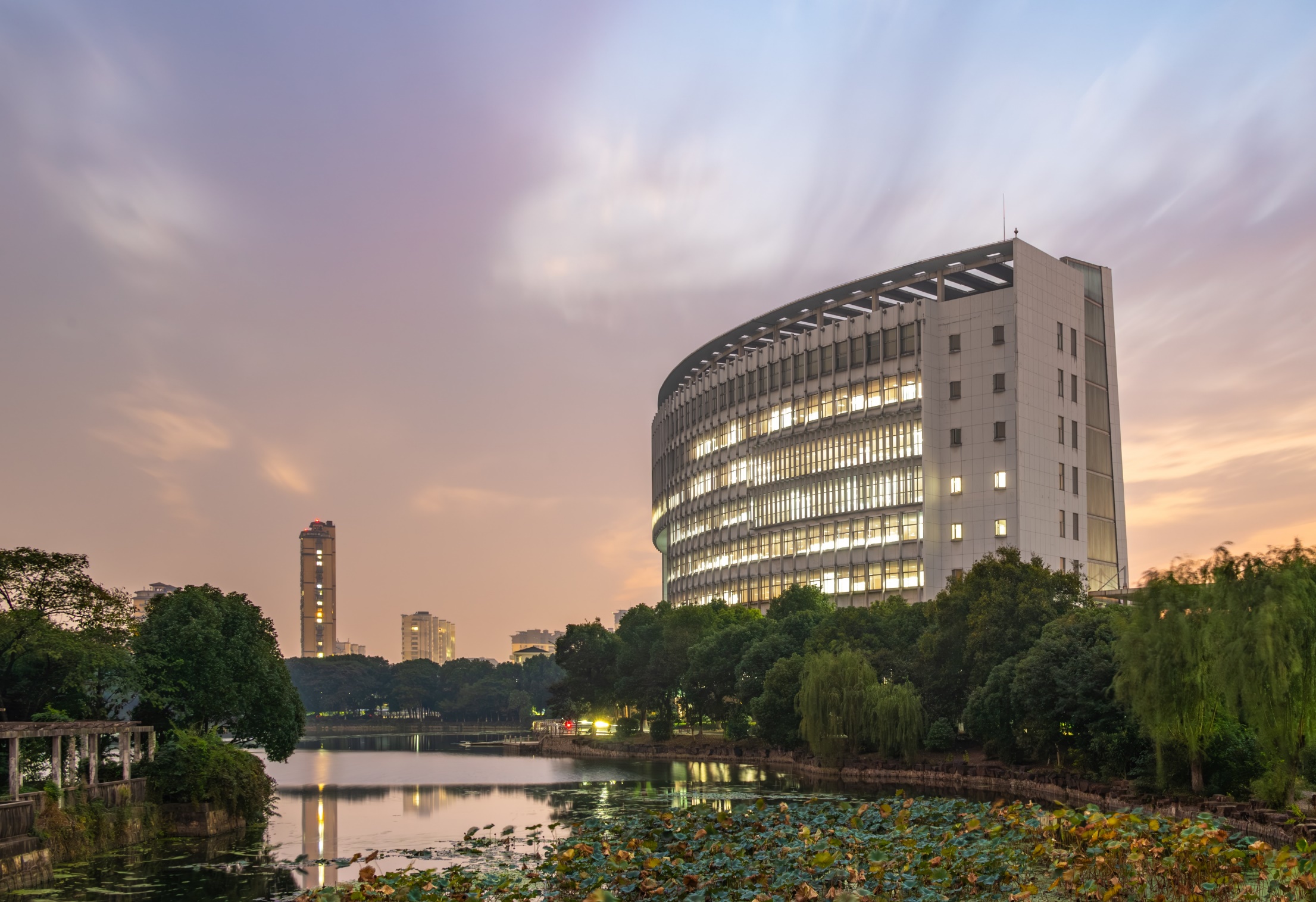 part two
输入标题
SHURUBIAOTI
单击此处输入你的正文，文字是您思想的提炼，为了最终演示发布的良好效果
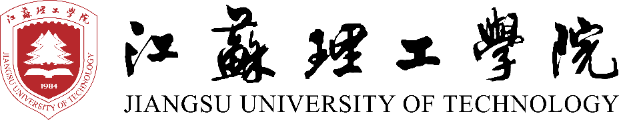 02
博学
02. 输入标题
单击此处填写具体的文子描述单击此处填写具体的文字描述。
01
添加
标题
关键字/关键字/关键字
单击此处填写具体的文子描述单击此处填写具体的文字描述。
02
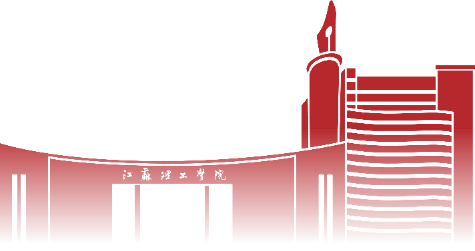 添加
标题
添加关键字
单击此处填写具体的文子描述单击此处填写具体的文字描述。
03
添加
标题
关键字/关键字/关键字
输入标题
输入标题
输入标题
输入标题
单击此处填写具体的文子描述单击此处填写具体的文字描述。
单击此处填写具体的文子描述单击此处填写具体的文字描述。
输入标题
输入标题
单击此处填写具体的文子描述单击此处填写具体的文字描述。
单击此处填写具体的文子描述单击此处填写具体的文字描述。
单击此处填写具体的文子描述单击此处填写具体的文字描述。
02. 输入标题
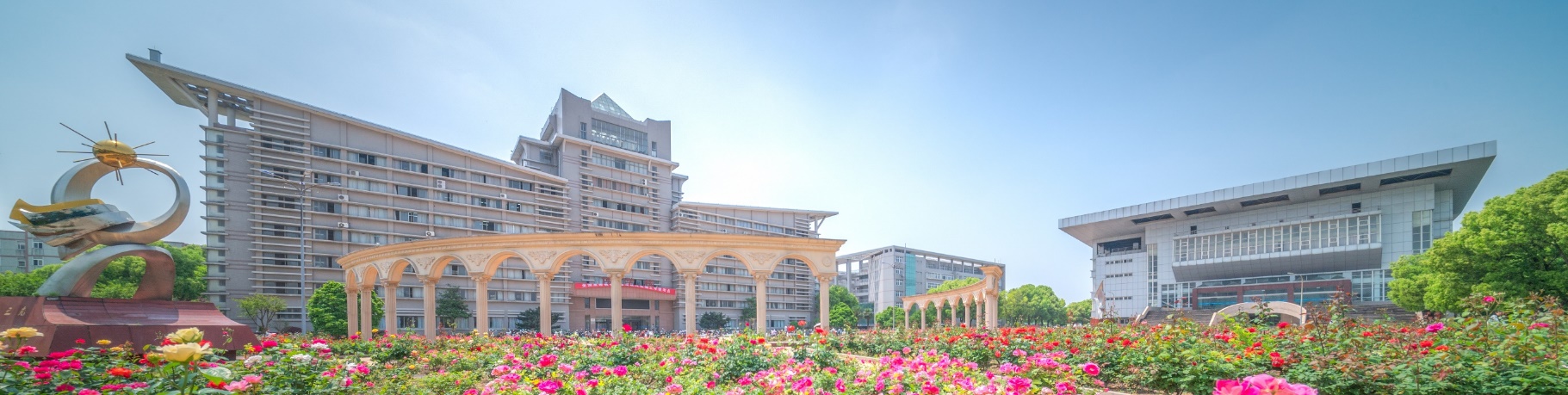 02. 输入标题
“
单击此处输入您的正文，文字是您思想的提炼，为了最终演示发布的良好效果，请尽量言简意赅的阐述观点
输入标题
输入标题
SHURU
BIAOTI
输入
标题
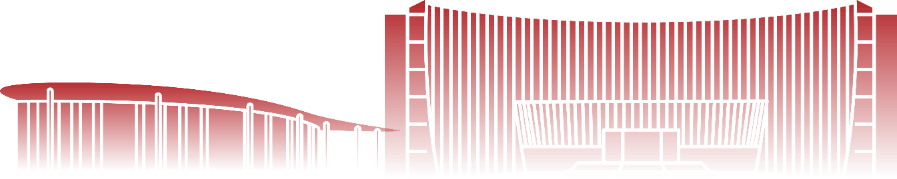 02. 输入标题
添加副标题
添加副标题
单击此处输入你的正文，文字是您思想的提炼，为了最终演示发布的良好效果，请尽量言简意赅的阐述观点
单击此处输入你的正文，文字是您思想的提炼，为了最终演示发布的良好效果，请尽量言简意赅的阐述观点。
01
03
输入标题
添加副标题
添加副标题
02
04
单击此处输入你的正文，文字是您思想的提炼，为了最终演示发布的良好效果，请尽量言简意赅的阐述观点
单击此处输入你的正文，文字是您思想的提炼，为了最终演示发布的良好效果，请尽量言简意赅的阐述观点。
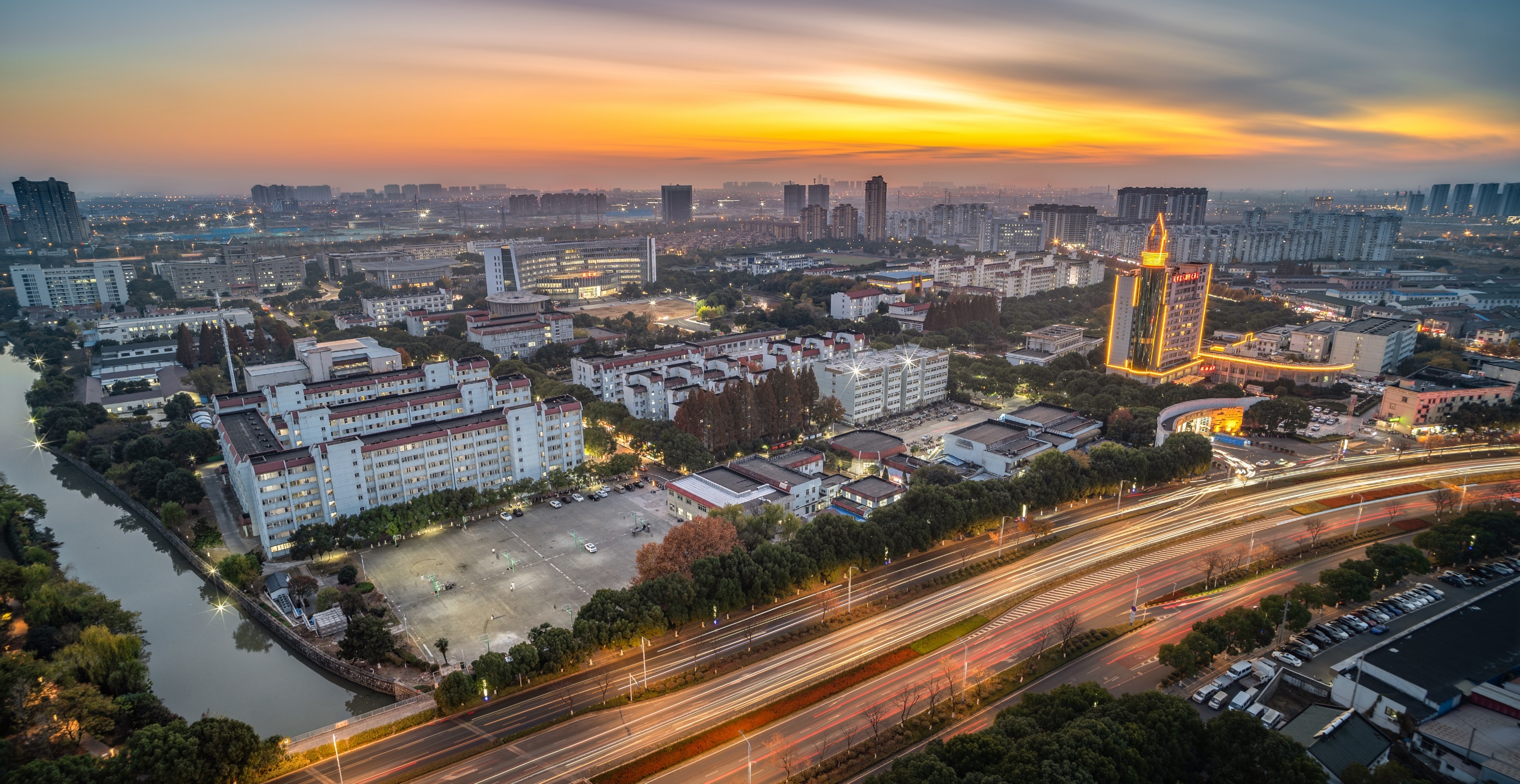 part three
输入标题
SHURUBIAOTI
单击此处输入你的正文，文字是您思想的提炼，为了最终演示发布的良好效果
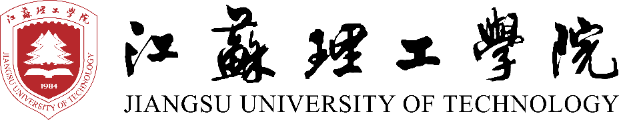 03
笃行
03. 输入标题
输入标题
单击此处输入您的正文，文字是您思想的提炼，为了最终演示发布的良好效果，请尽量言简意赅的阐述观点
01
02
03
04
输入标题
输入标题
输入标题
输入标题
直接在此输入文本内容，直接全选文本，输入新的文本就可以替换更改
直接在此输入文本内容，直接全选文本，输入新的文本就可以替换更改
直接在此输入文本内容，直接全选文本，输入新的文本就可以替换更改
直接在此输入文本内容，直接全选文本，输入新的文本就可以替换更改
输入
标题
输入
标题
输入
标题
输入
标题
直接在此输入文本内容，直接全选文本
直接在此输入文本内容，直接全选文本
直接在此输入文本内容，直接全选文本
直接在此输入文本内容，直接全选文本
03
01
04
02
03. 输入标题
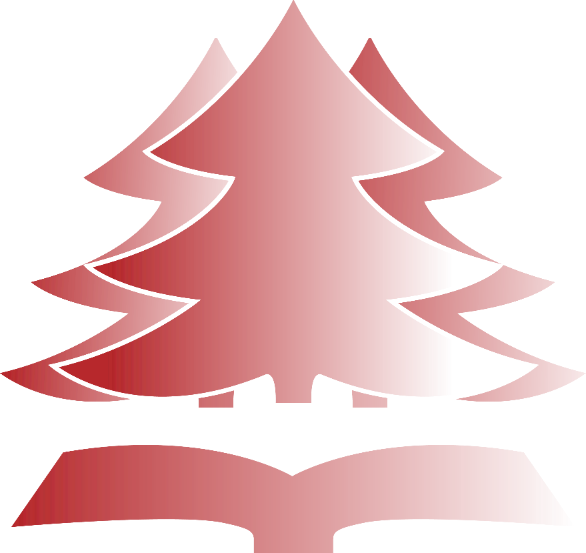 输入标题
SHURUBIAOTI
单击此处输入您的正文，文字是您思想的提炼，为了最终演示发布的良好效果，请尽量言简意赅的阐述观点
03. 输入标题
此处添加详细文本描述，建议与标题相关并符合整体语言风格
1
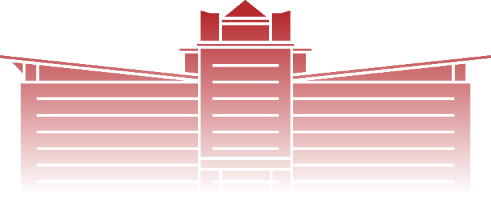 输入标题
此处添加详细文本描述，建议与标题相关并符合整体语言风格
2
此处添加详细文本描述，建议与标题相关并符合整体语言风格
3
此处添加详细文本描述，建议与标题相关并符合整体语言风格，语言描述尽量简洁生动。
此处添加详细文本描述，建议与标题相关并符合整体语言风格
4
03. 输入标题
输入标题
请在此处输入相关文字内容，直接输入文本即可替换，文字格式不会发生改变。
01
02
03
输入标题
输入标题
输入标题
此处添加详细文本描述，建议与标题相关并符合整体语言风格
此处添加详细文本描述，建议与标题相关并符合整体语言风格
此处添加详细文本描述，建议与标题相关并符合整体语言风格
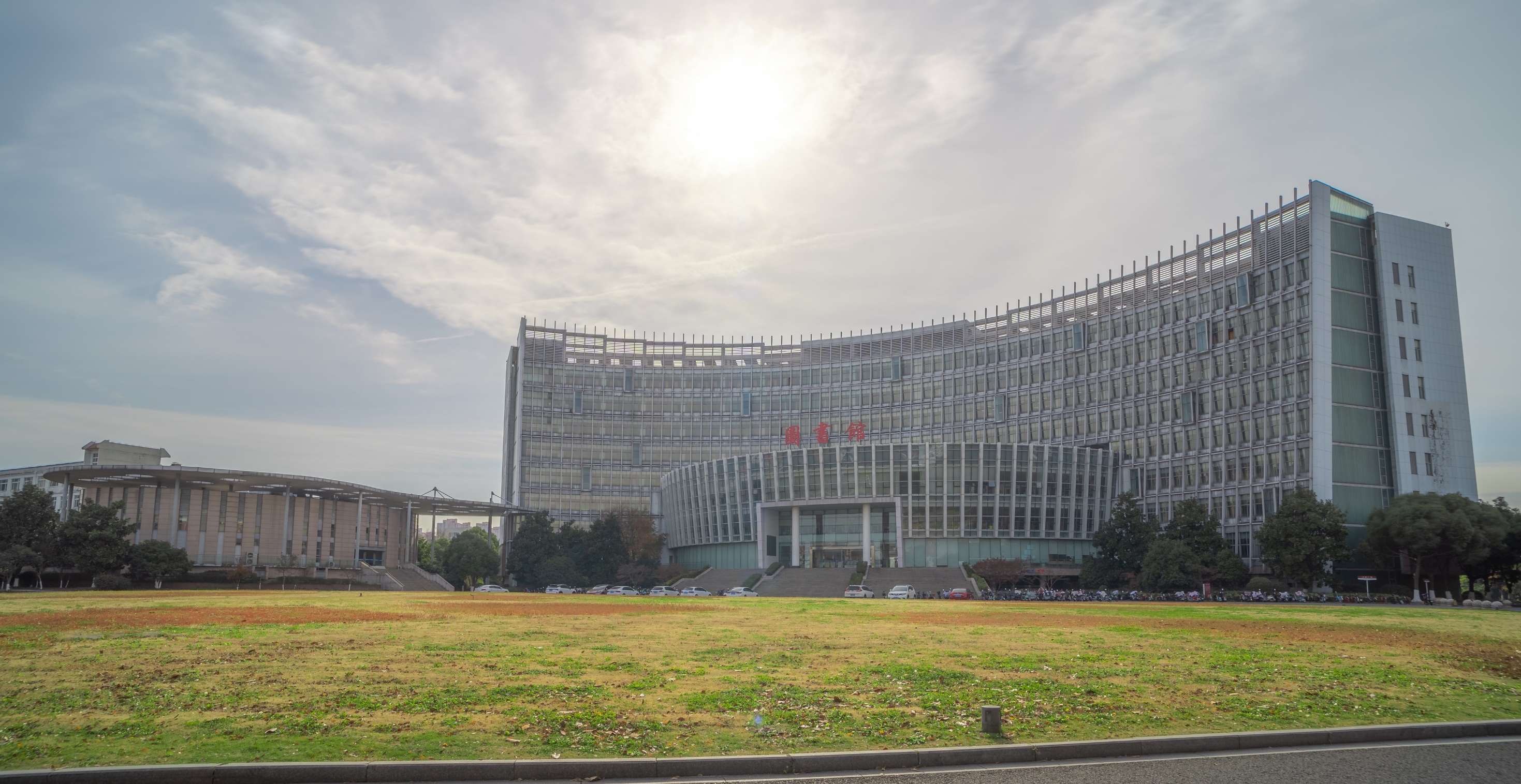 part four
输入标题
SHURUBIAOTI
单击此处输入你的正文，文字是您思想的提炼，为了最终演示发布的良好效果
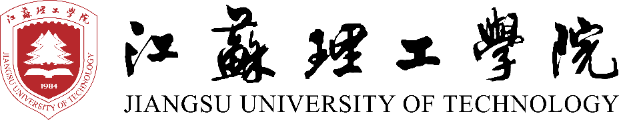 04
厚德
04. 输入标题
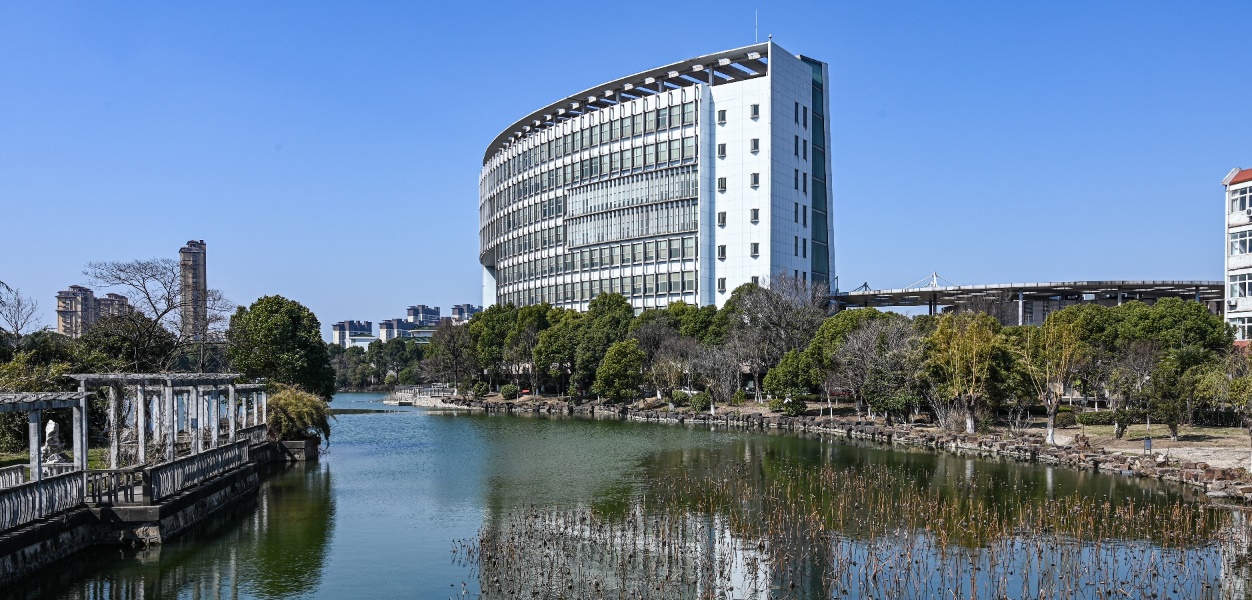 01
请在此处输入相关文字内容，鼠标全选此段文字，直接输入文本即可替换
02
请在此处输入相关文字内容，鼠标全选此段文字，直接输入文本即可替换
输入标题
输入标题
单击此处输入您的正文，文字是您思想的提炼，为了最终演示发布的良好效果，请尽量言简意赅的阐述观点
单击此处输入您的正文，文字是您思想的提炼，为了最终演示发布的良好效果，请尽量言简意赅的阐述观点
04. 输入标题
直接在此输入文本内容，更改方法：直接全选文本
直接在此输入文本内容，更改方法：直接全选文本
50%
99%
输入标题
输入标题
15%
75%
输入标题
输入标题
直接在此输入文本内容，更改方法：直接全选文本
直接在此输入文本内容，更改方法：直接全选文本
04. 输入标题
01
输入标题
此处添加详细文本描述，建议与标题相关并符合整体语言风格
输入标题
03
此处添加详细文本描述，建议与标题相关并符合整体语言风格
输入标题
此处添加详细文本描述，建议与标题相关并符合整体语言风格
04
输入标题
02
此处添加详细文本描述，建议与标题相关并符合整体语言风格
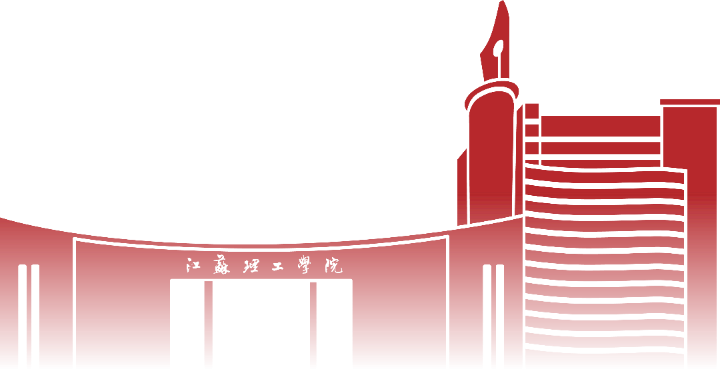 04. 输入标题
30
24
输入标题
输入标题
/次
/次
此处添加详细文本描述，建议与标题相关并符合整体语言风格
此处添加详细文本描述，建议与标题相关并符合整体语言风格
28
12
输入标题
输入标题
/次
/次
此处添加详细文本描述，建议与标题相关并符合整体语言风格
此处添加详细文本描述，建议与标题相关并符合整体语言风格
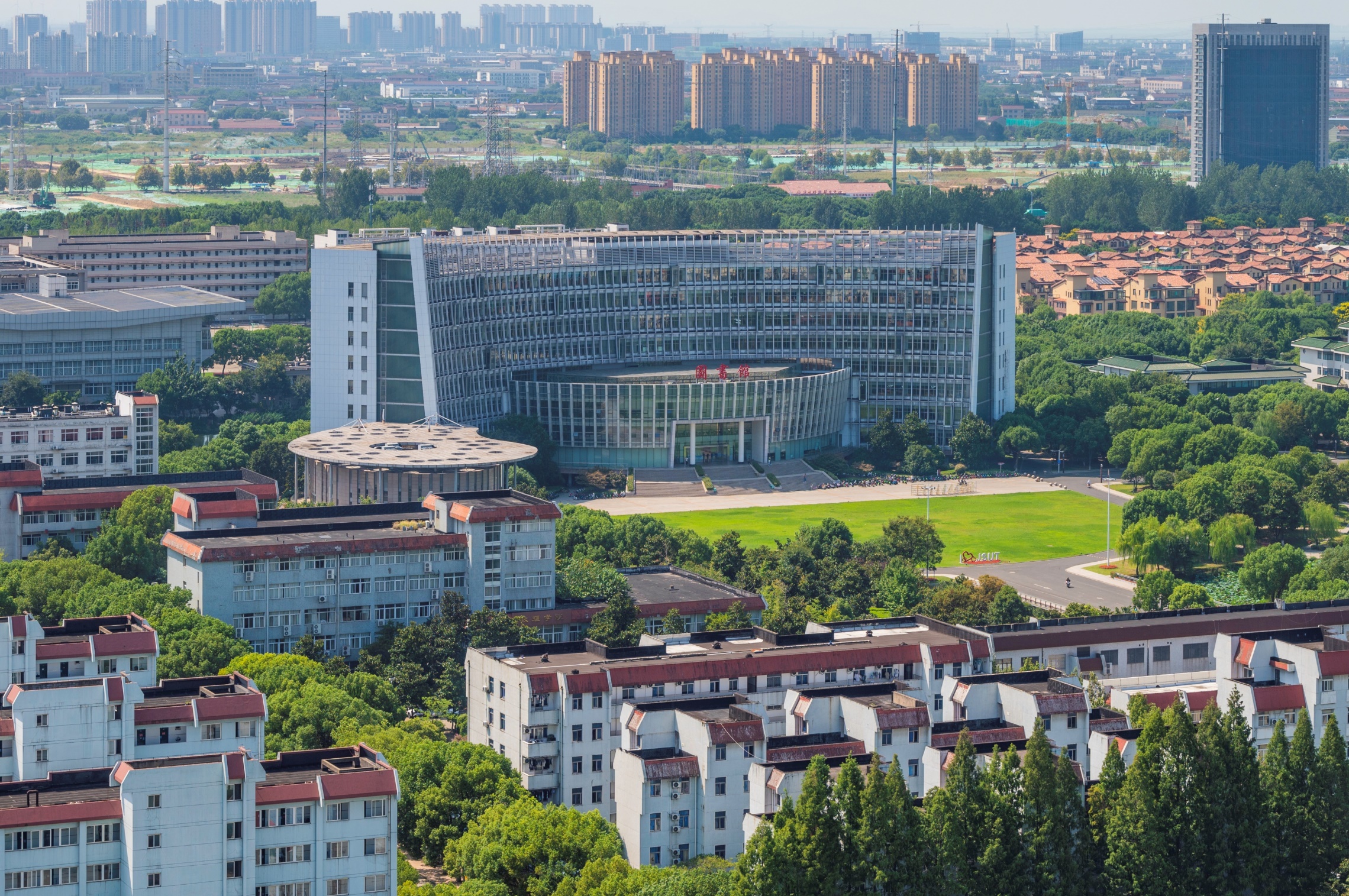 part five
输入标题
SHURUBIAOTI
单击此处输入你的正文，文字是您思想的提炼，为了最终演示发布的良好效果
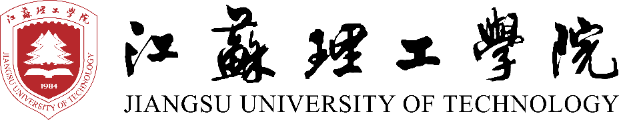 05
博学
输入标题
99%
85%
添加文本内容
添加文本内容
单击此处输入您的正文，文字是您思想的提炼，为了最终演示发布的良好效果，请尽量言简意赅的阐述观点
05. 输入标题
单击此处输入您的正文，文字是您思想的提炼，为了最终演示发布的良好效果，请尽量言简意赅的阐述观点
输入标题
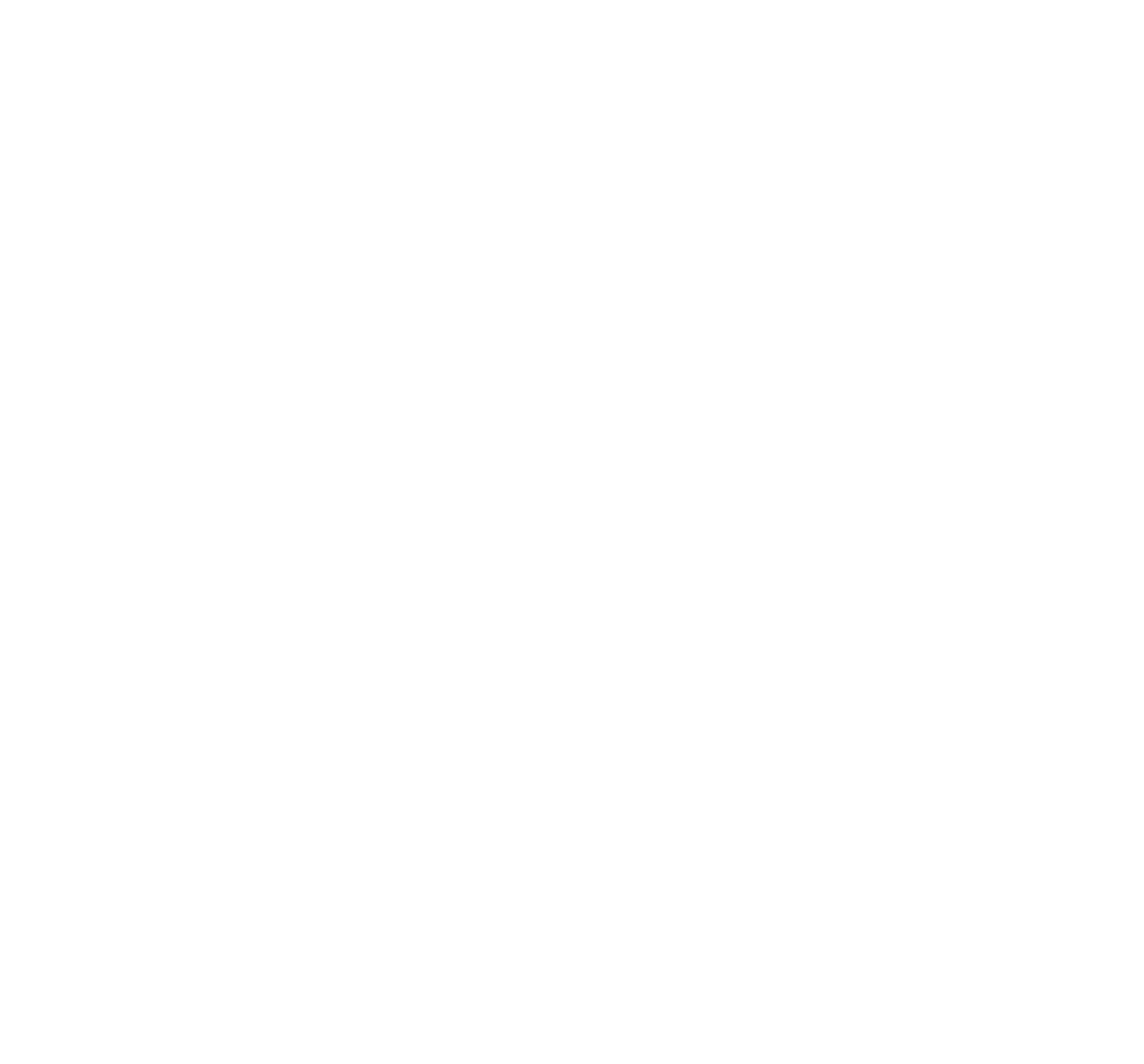 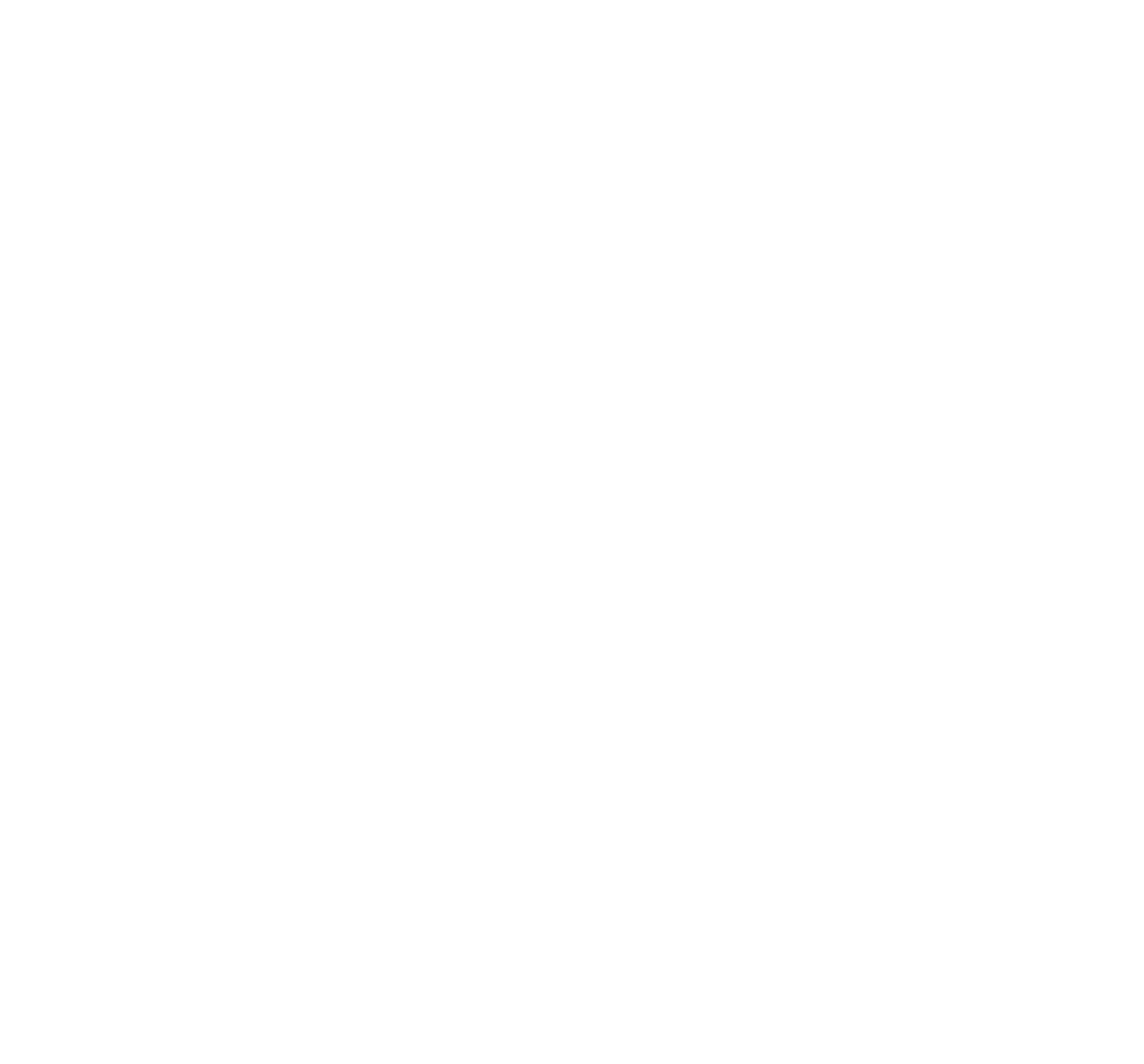 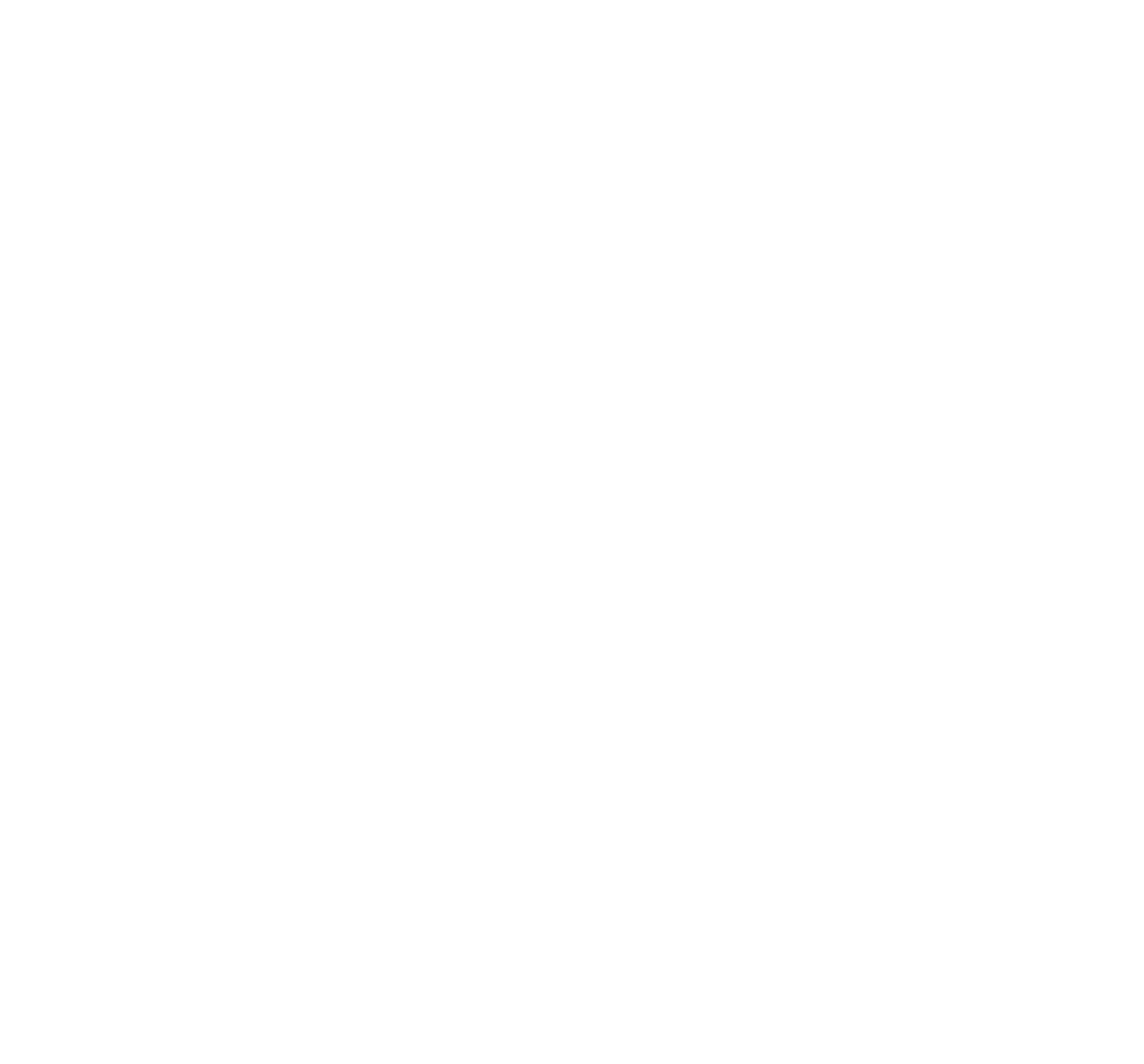 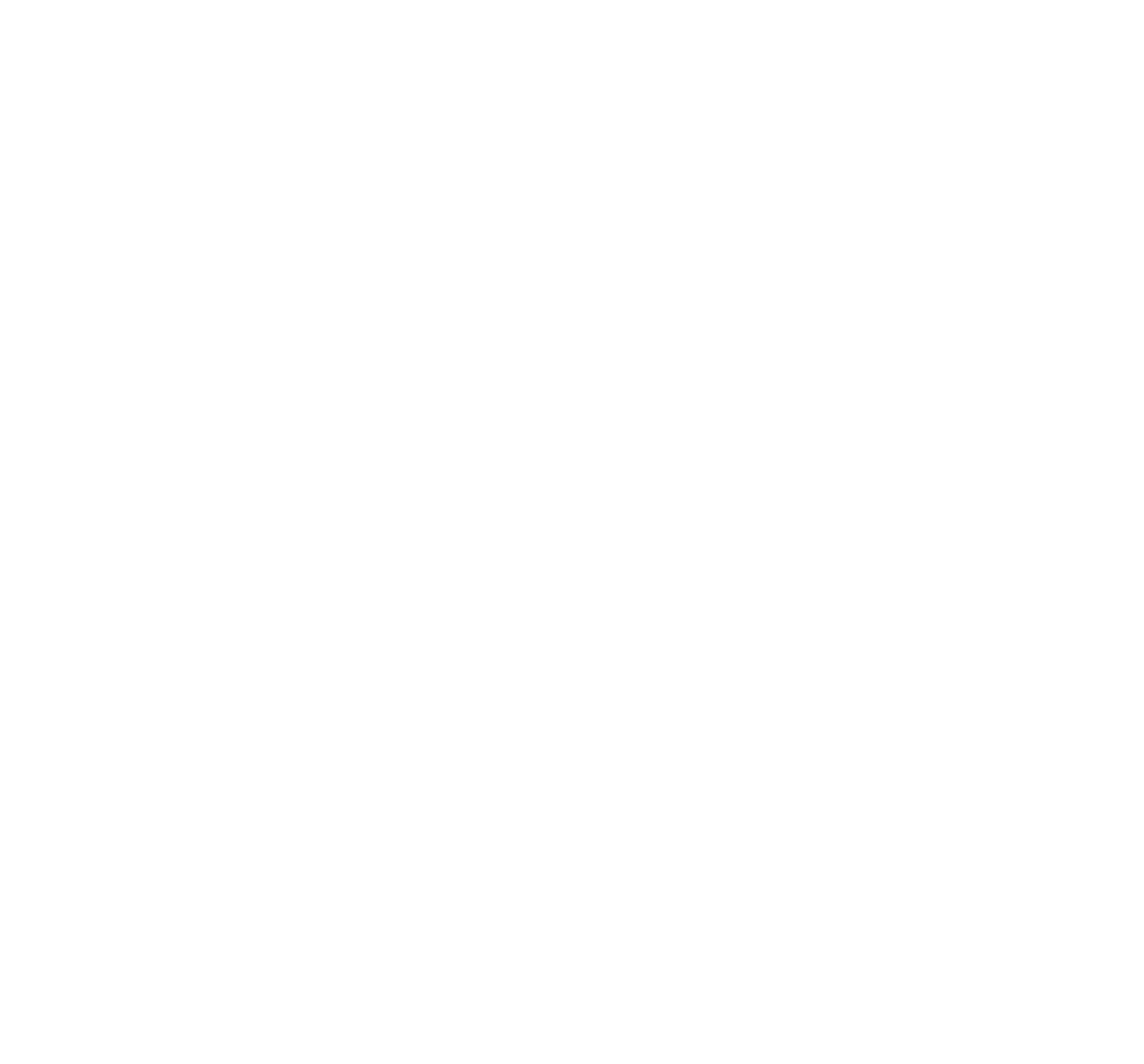 输入标题
输入标题
输入标题
输入标题
单击此处输入您的正文，文字是您思想的提炼
单击此处输入您的正文，文字是您思想的提炼
单击此处输入您的正文，文字是您思想的提炼
单击此处输入您的正文，文字是您思想的提炼
-  01  -
-  02  -
-  03  -
-  04  -
05. 输入标题
SHURUBIAOTI
05. 输入标题
输入标题
请在此处输入相关文字内容，操作方法：鼠标全选此段文字，直接输入文本即可替换，文字格式不会发生改变。
01
02
03
04
输入标题
输入标题
输入标题
输入标题
直接在此输入文本内容，直接全选文本，输入新的文本就可以替换更改，文本格式不会改变。
直接在此输入文本内容，直接全选文本，输入新的文本就可以替换更改，文本格式不会改变。
直接在此输入文本内容，直接全选文本，输入新的文本就可以替换更改，文本格式不会改变。
直接在此输入文本内容，直接全选文本，输入新的文本就可以替换更改，文本格式不会改变。
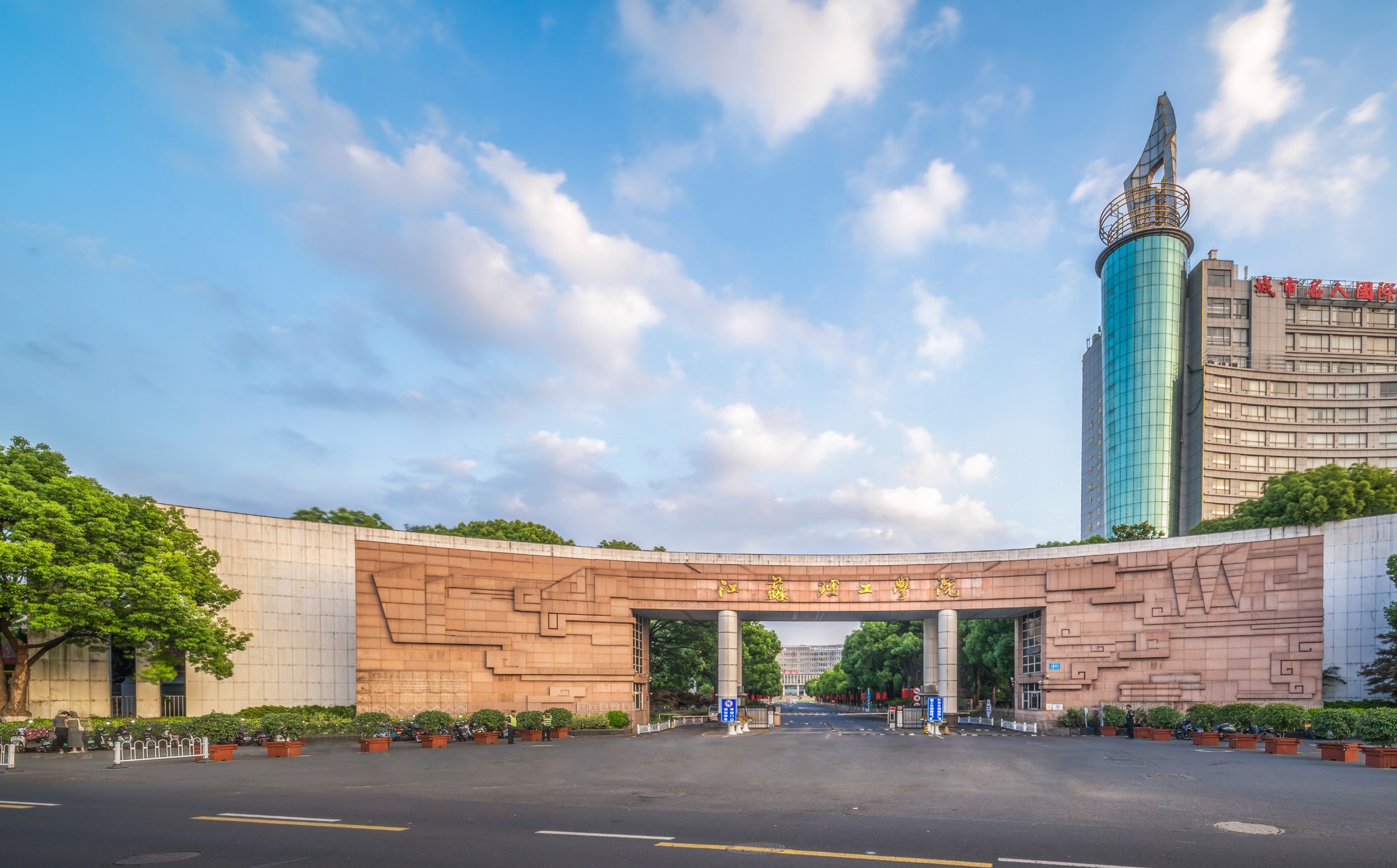 日期：
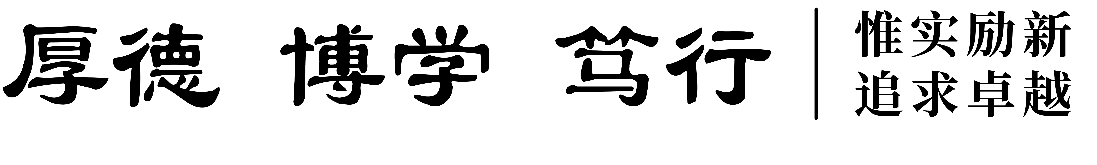 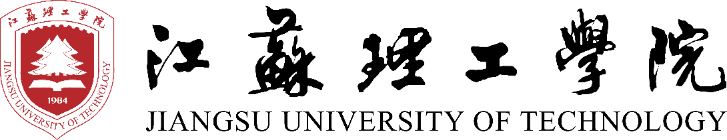 谢谢观看